স্বাগতম
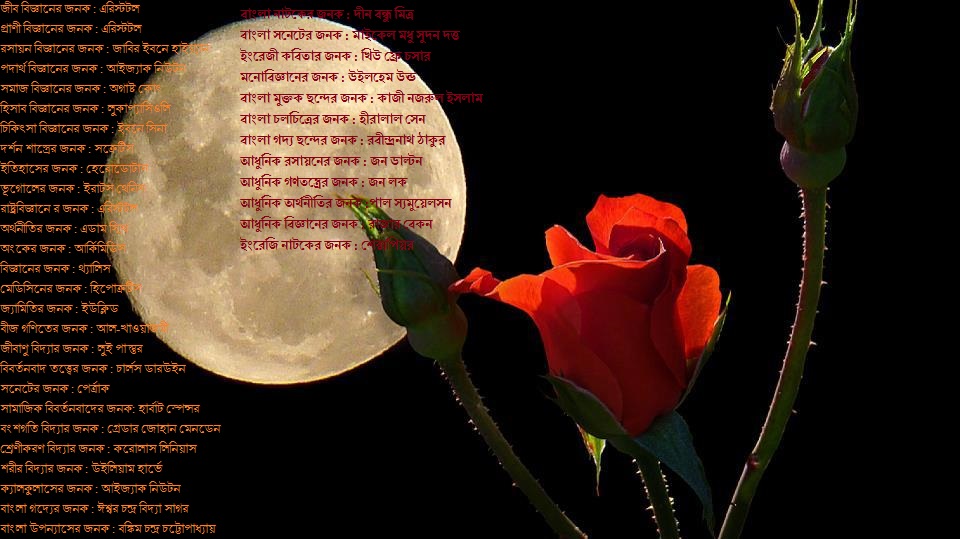 শিক্ষক পরিচিতি
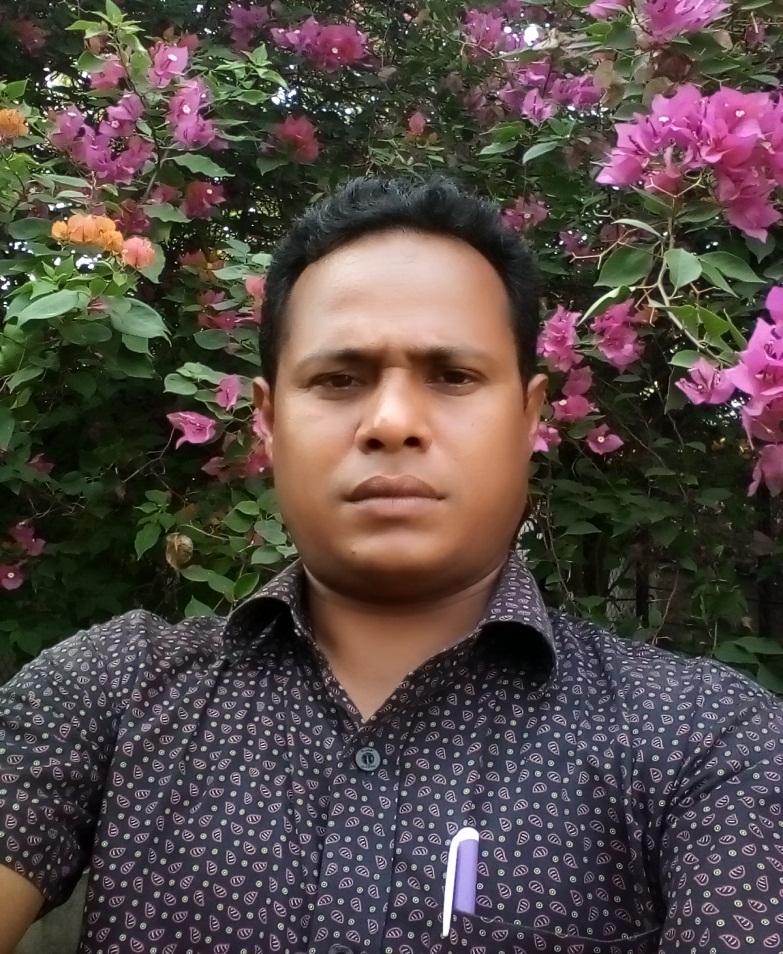 মোঃআসলাম আলী 
প্রভাষক,পদার্থবিজ্ঞান 
নন্দনগাছী ডিগ্রী কলেজ 
চারঘাট,রাজশাহী ।
পাঠ পরিচিতি
বিষয়ঃ পদর্থবিজ্ঞান ১ম পত্র
শ্রেণীঃ একাদশ, অধ্যায়ঃ ৪র্থ(নিউটনীয়ন বল বিদ্যা)
সময়ঃ ৪৫মিনিট 
তারিখঃ ৩০/৫/২০১৬খ্রী।
পূর্বজ্ঞান
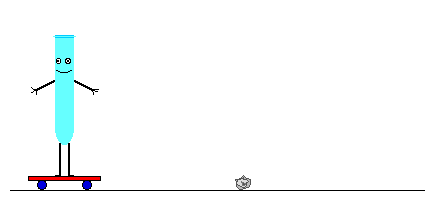 Moving
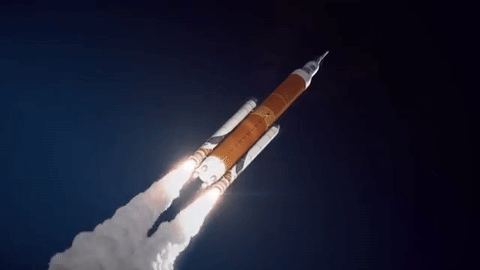 ব্লক স্থির
গতিশীল
পূর্বজ্ঞান
জড়তা কাকে বলে ?
জড়তা কত প্রকার ও কী কী ?
ভর কাকে বলে ?
সি জি এস পদ্ধতিতে ভরের একক কী ?
বেগ কাকে বলে ?
আজকের পাঠ
নিউটনের গতিসূত্র
ভরবেগ
ঘাতবল
বলের ঘাত 
বলের ঘাত ও ভরবেগের সাথে সম্পর্ক।
শিখন ফল
বল কি ব্যাখ্যা করতে পারবে ।
ক্যালকুলাস পদ্ধতিতে নিউটনের ২য় সূত্র বিশ্লেষণ করতে পারবে
নিউটনের গতি সূত্রগুলোর মধ্যে পারস্পরিক সম্পর্ক ব্যাখ্যা করতে পারবে 
নিউটনের গতি সূত্রের ব্যবহার করতে পারবে ।
নিউটনের গতি সূত্রের সীমাবদ্ধতা ব্যাখ্যা করতে পারবে । 
ভরবেগ ব্যাখ্যা করতে পারবে ।
ঘাত বল ও বলের ঘাত ব্যাখ্যা করতে পারবে ।
১ম সূত্র
বাহ্যিক বল প্রয়োগ ছাড়া স্থির বস্তু স্থির অবস্থায় থাকবে এবং গতিশীল বস্তু সুষম গতিতে চলতে  থাকবে । একে  জড়তার সূত্রও বলা হয় ।
চিত্রগুলো লক্ষ্য করঃ
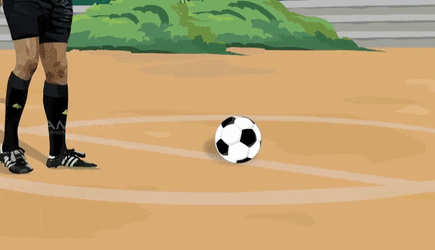 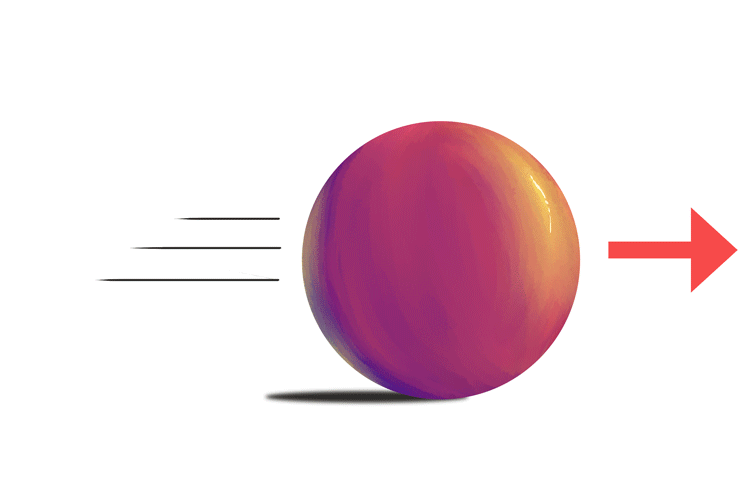 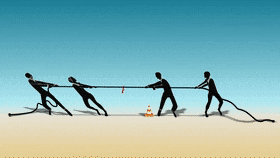 ভরবেগঃবস্তুর ভর ও বেগের গুনফলকে ভরবেগ বলে।
কোন বস্তুর ভর m ও বেগ v হলে ঐ বস্তুর ভরবেগ P হবে , P = mv
২য় সূত্র
ভিডিও গুলো লক্ষ্য করঃ
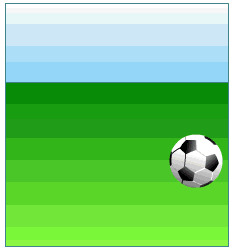 Newton’s 2ndLaw
একক কাজ
ভরবেগের কি?
২য় সূত্রের গাণিতিকরূপ লিখ । 
সি.জি.এস পদ্ধতিতে বলের একক  কি?
৩য় সূত্র
A
B
চিত্রগুলো লক্ষ্য করঃ
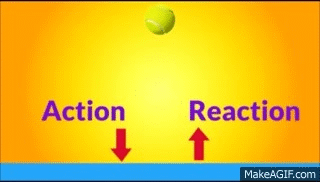 নিউটনের ৩য় সূত্র
নিউটনের ৩য় সূত্রের ব্যবহার
মনে করি, M ভরের একটি বন্দুক হতে  m ভরের  একটি বুলেট v বেগে বেগে বের  হয়ে গেল। ধরি ,গুলি ও বন্দুকের আদিবেগ 0 এবং গুলি ছোড়ার পরে বন্দুকের  বেগ V ।
অতএব , গুলি ছোড়ার আগে তাদের মোট ভরবেগ = 0
গুলি ছোড়ার পরে তাদের মোট ভরবেগ , 
                     = বন্দুকের ভরবেগ + গুলির ভরবেগ 
                     = MV + mv 
ভরবেগের নিত্যতার সূত্রানুসারে , 
                               MV + mv = 0 ……….1
দলীয় কাজ
ঘাত বল ওবলের ঘাত
মূল্যায়ন
M.K.S পদ্ধতিতে বলের একক কি?
জড়তা কয় ধরণের ? 
নিউটনের ২য় সূত্রের উদাহরণ দাও ।
বাড়ীর কাজ
একটি গাড়ী স্থিরাবস্থা থেকে ২৫ মিনিটে ৩০কিমি পথ অতিক্রম করে,গাড়িটির বেগ কত?

5kg ভরের একটি বন্দুক থেকে 0.1kg ভরের একটি গুলি 400m/s বেগে বের হয়। বন্দুকের পশ্চাৎ  বেগ
কত হবে বের কর ?
ধন্যবাদ